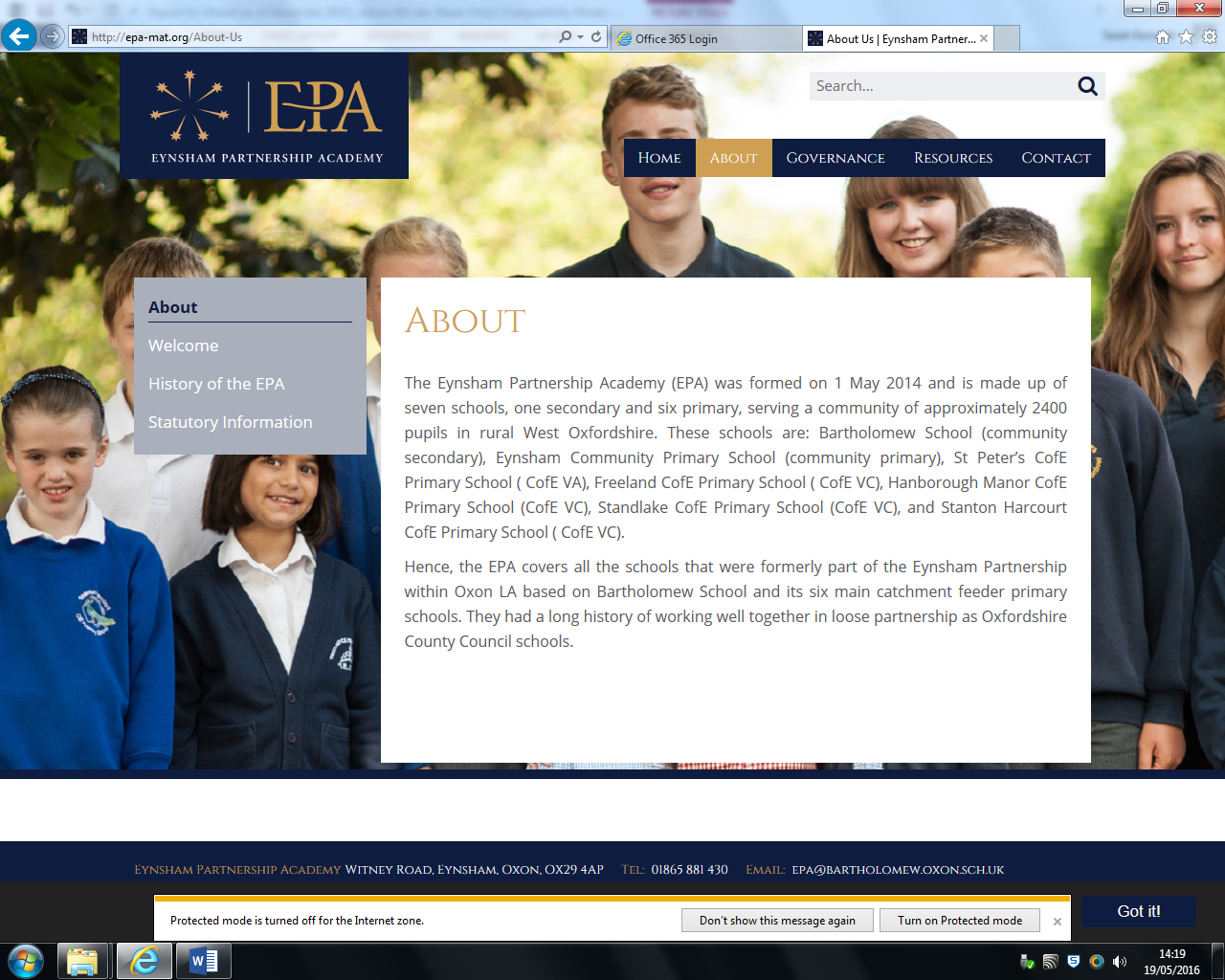 What is the role of the RSL?
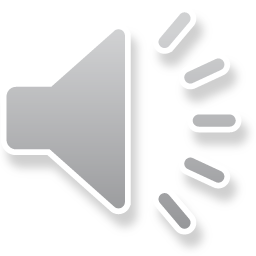 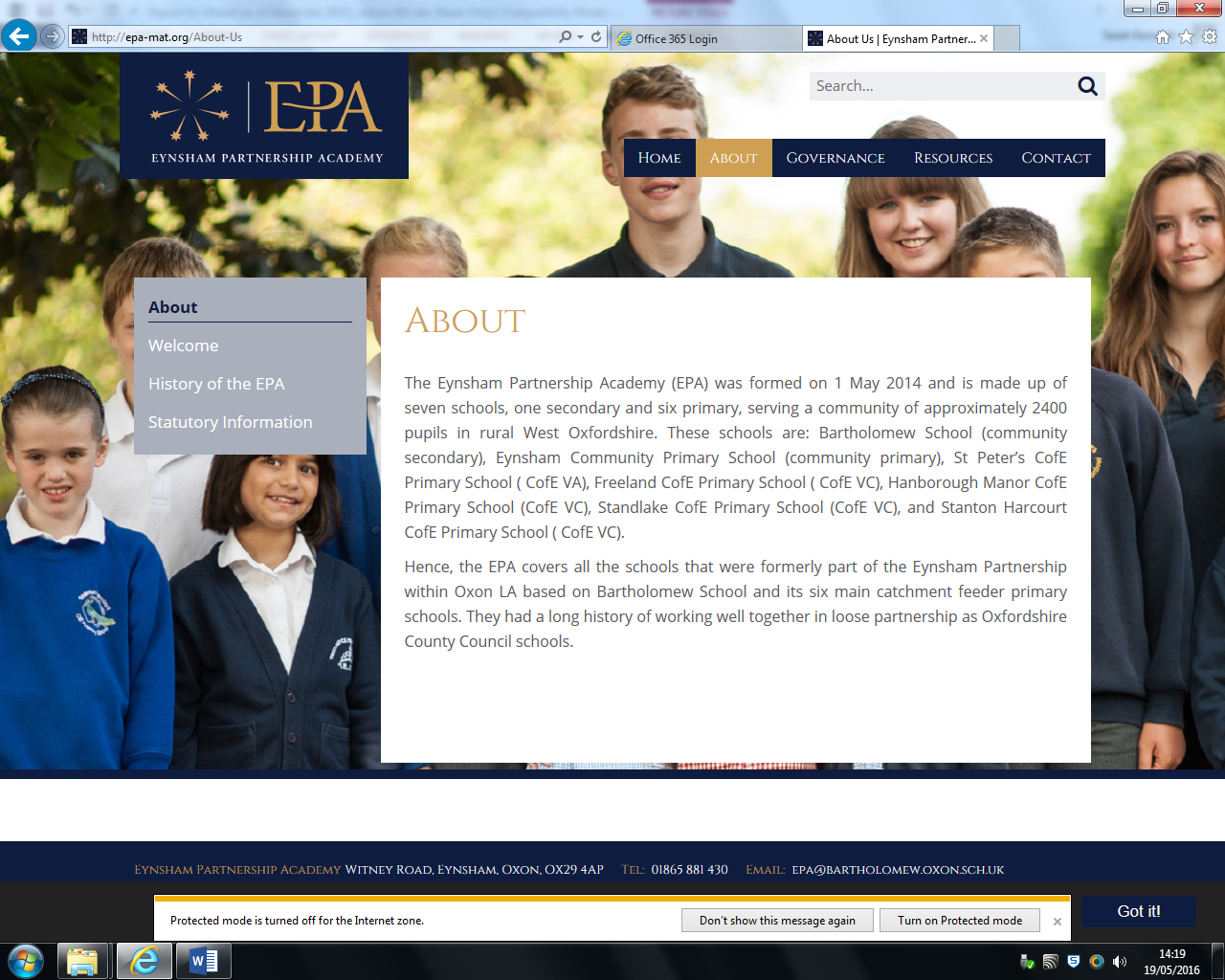 To Help Define Wildly Important Goals (WIGs)
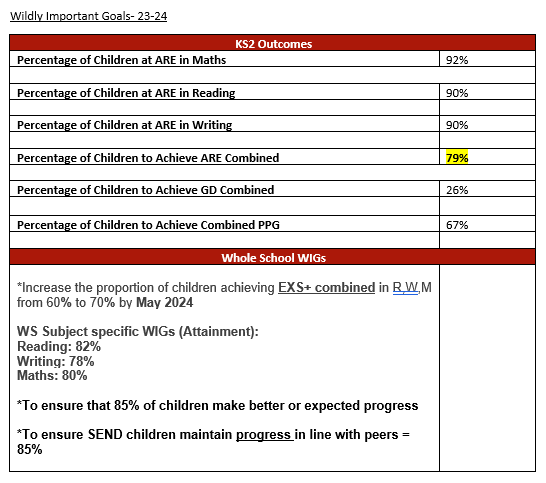 Intent
Set this Early (Year 5)
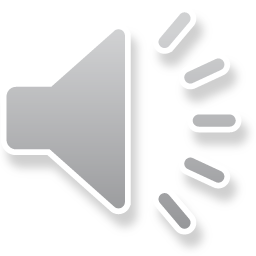 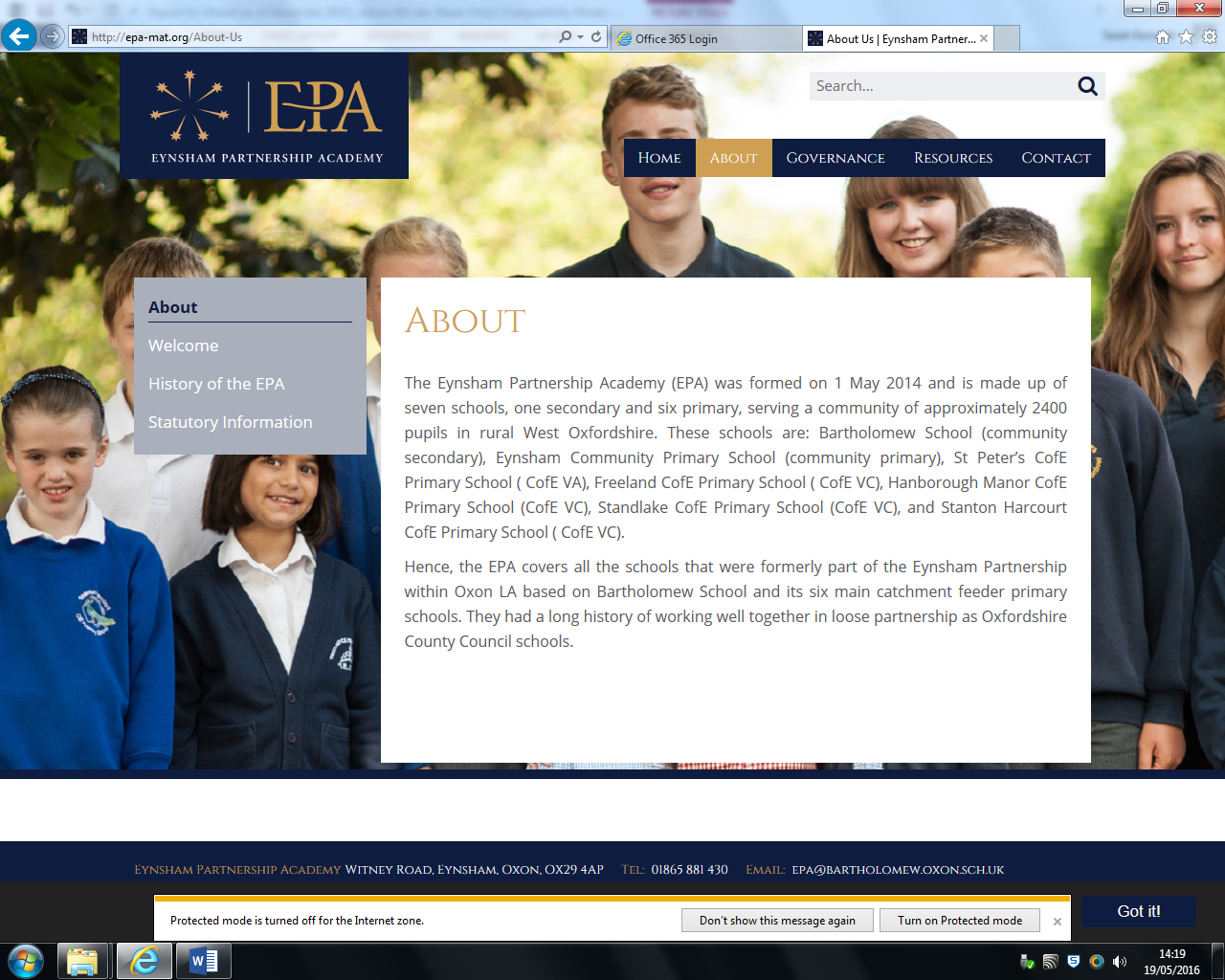 To Help Define Wildly Important Goals (WIGs)
Intent
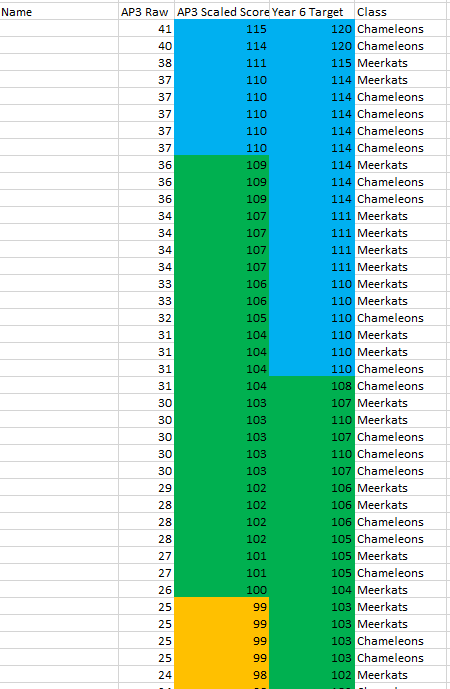 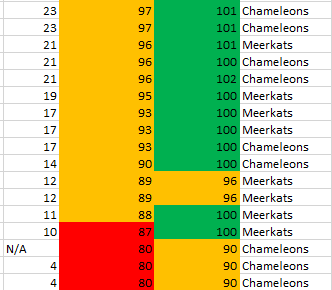 Using robust, internal data to set the WIGs
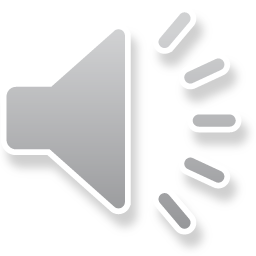 Carry out Pre-Mortems
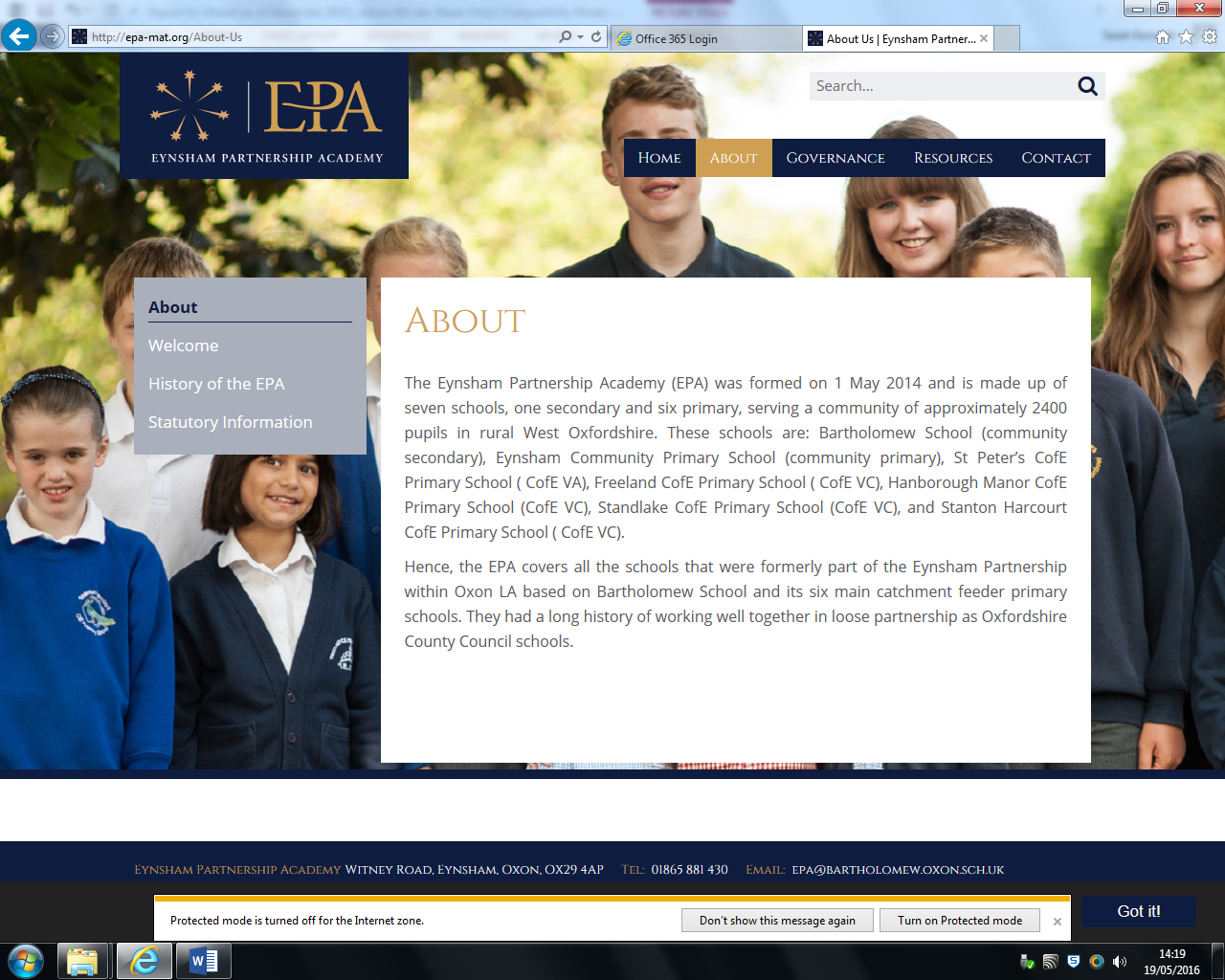 Implementation
Helping to plan strategies to achieve the WIG
-Address ongoing barriers towards the WIGs.
	-Resources
	-Room Bookings
	-ICT access
	-Staff expertise
	-etc
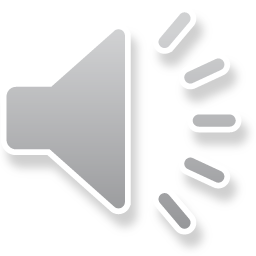 Carry out Pre-Mortems
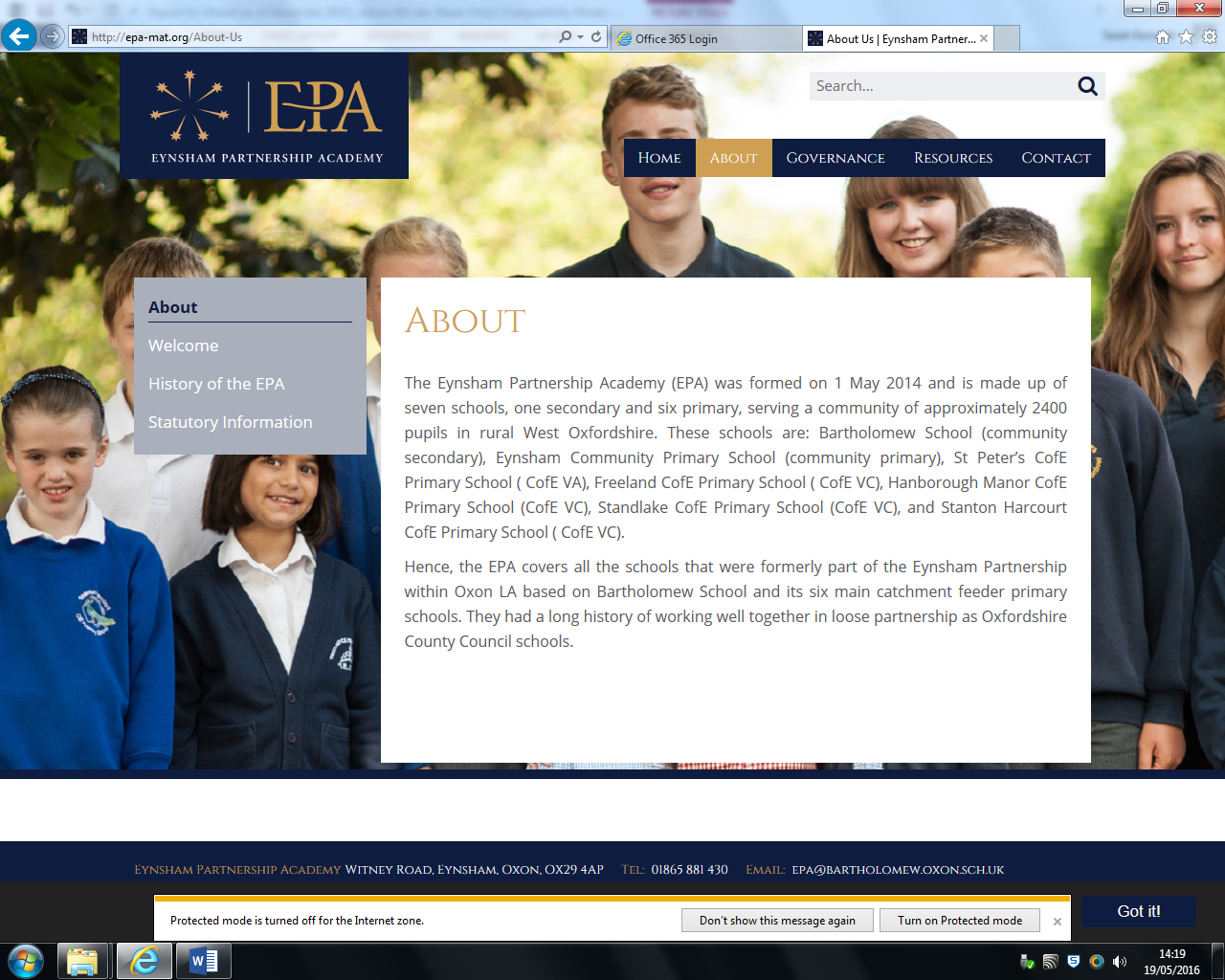 Implementation
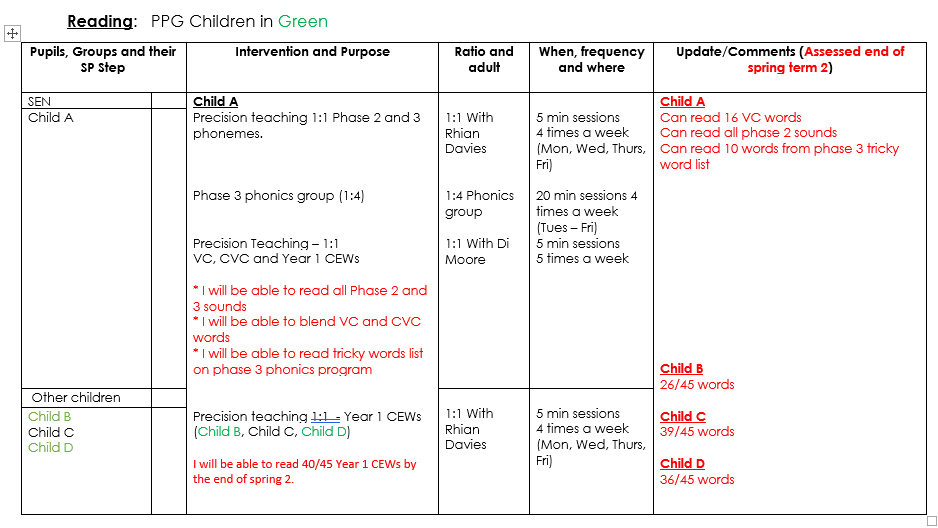 Planning Interventions and 
Modifications to QFT
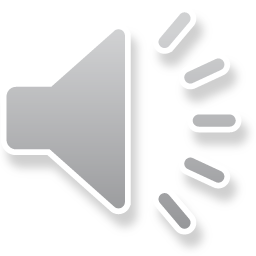 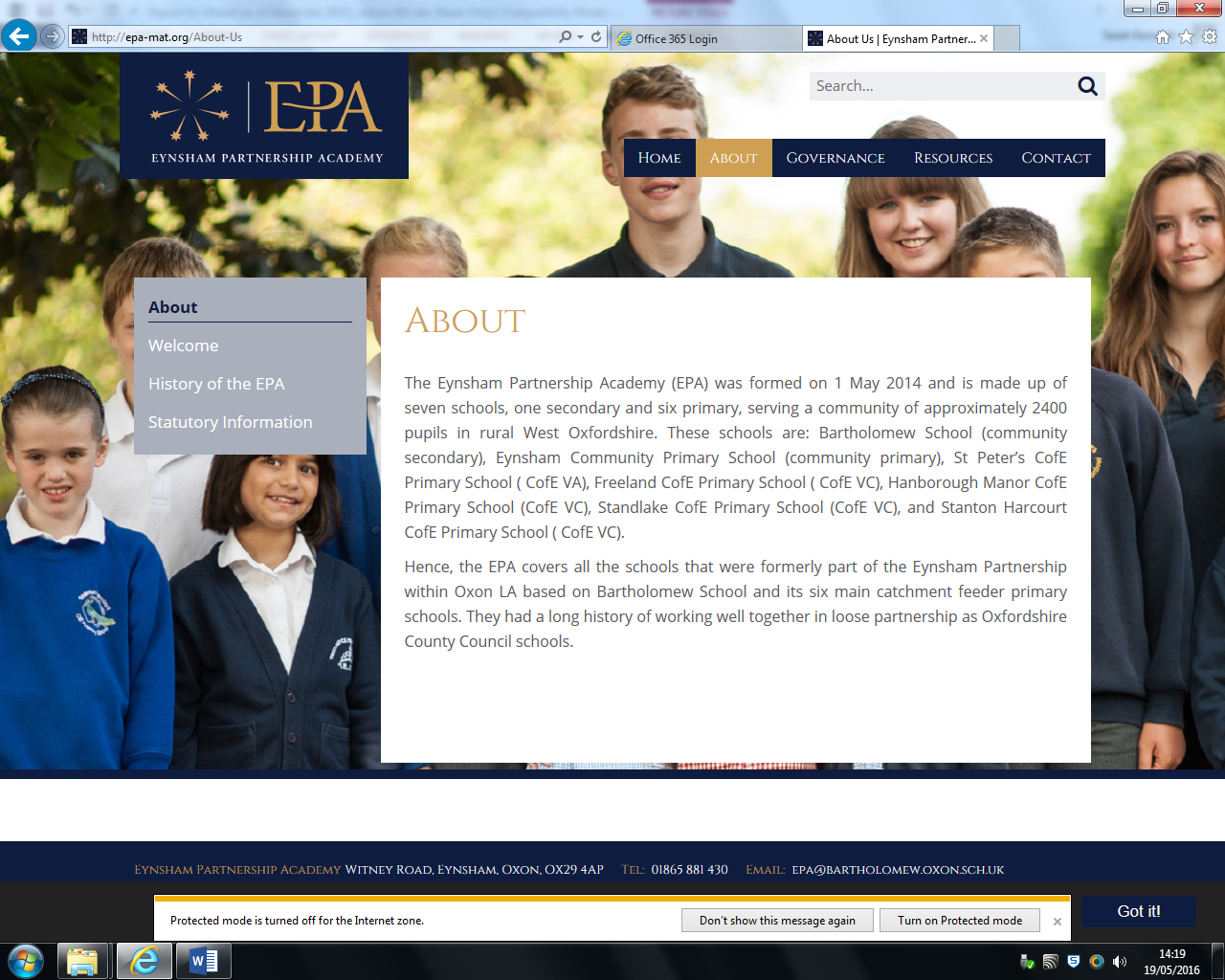 Support the Use of PiXL Resources to Achieve the WIG(s)
Implementation
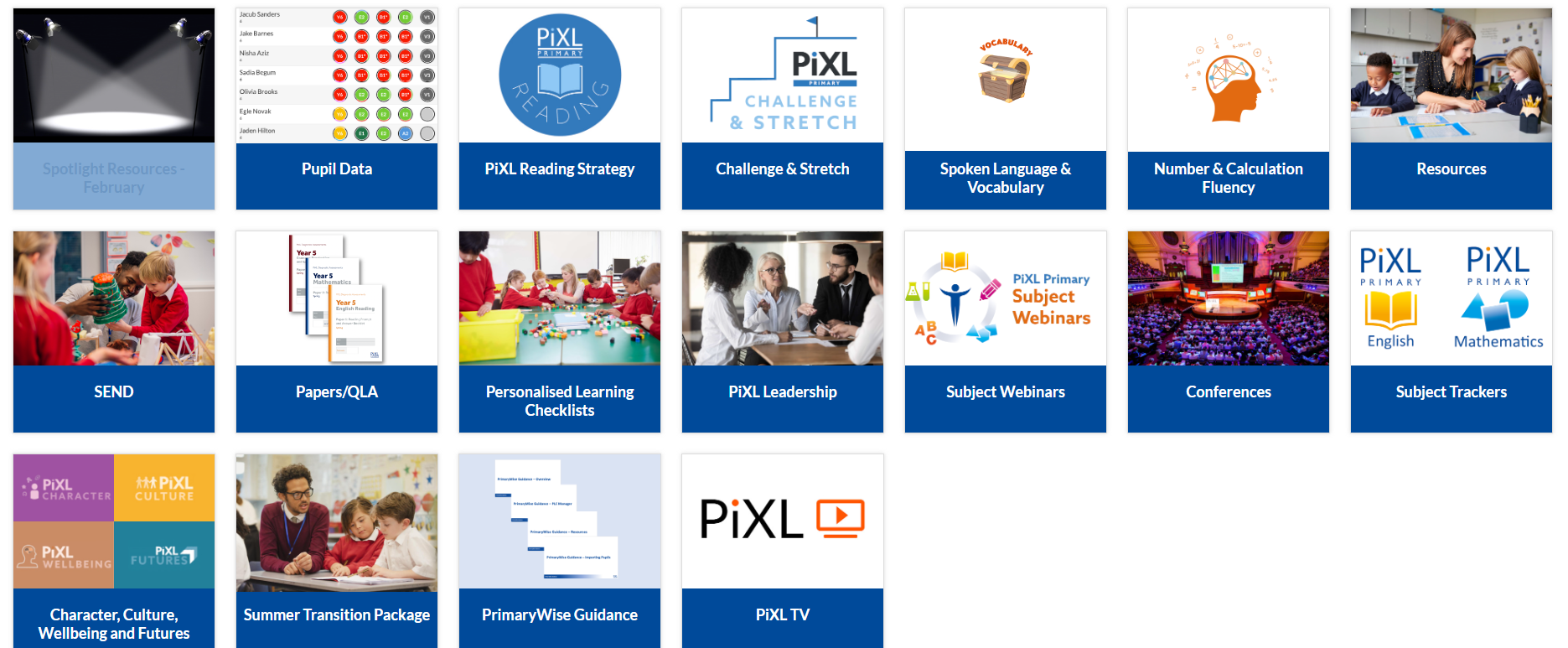 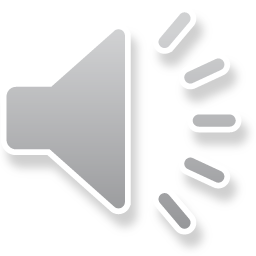 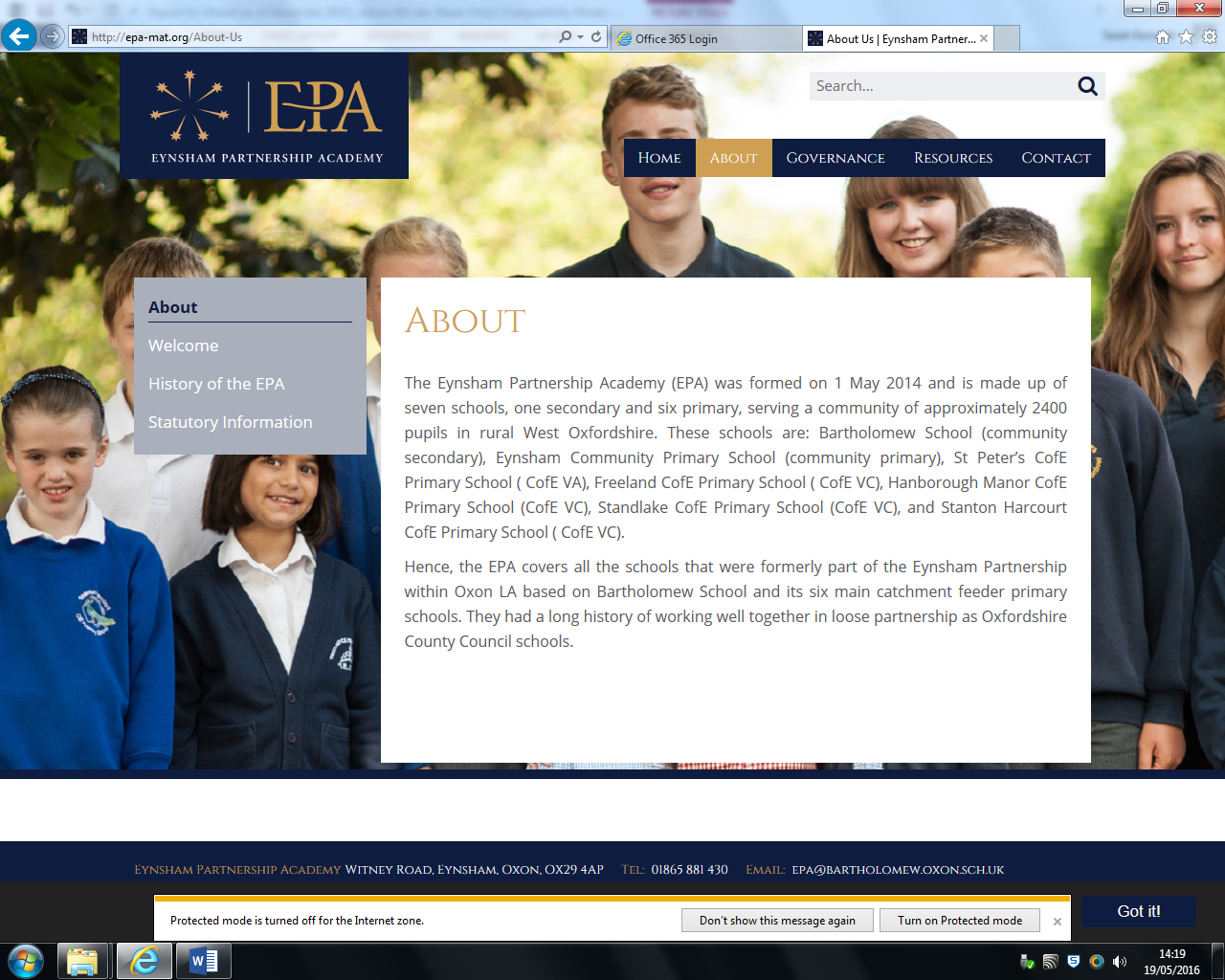 Support the Use of PiXL Resources to Achieve the WIG(s)
Using PiXL Resources
Implementation
Very much linked to the QLAs (at class, group and individual level)
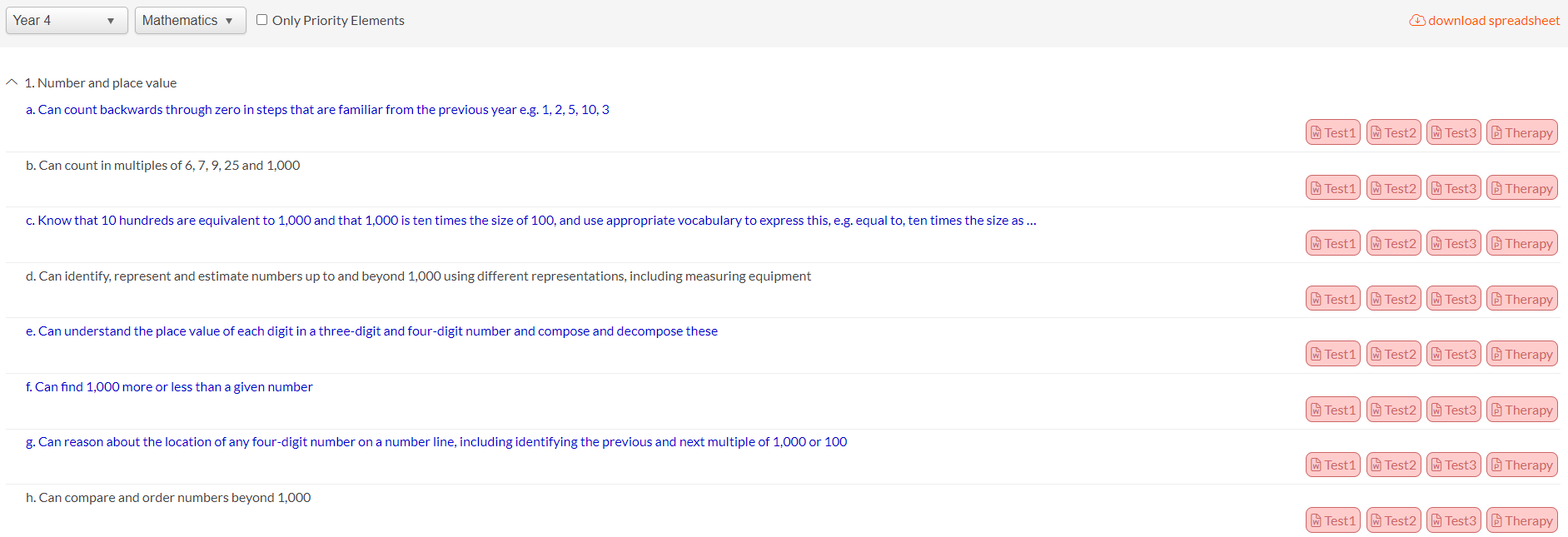 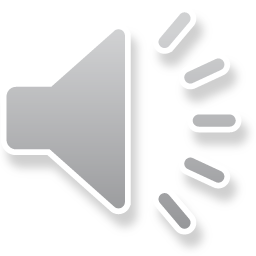 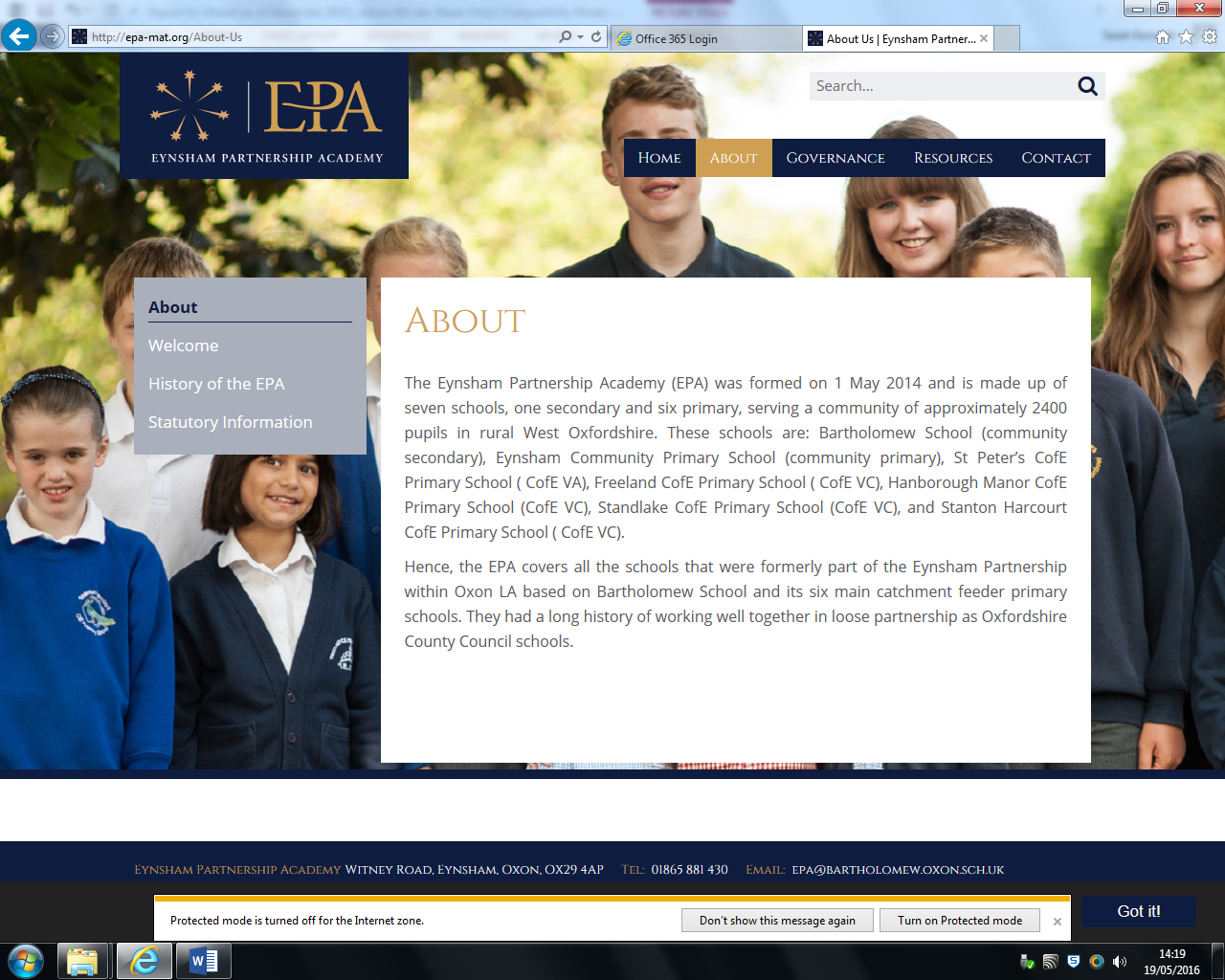 Support the Use of PiXL Resources to Achieve the WIG(s)
Implementation
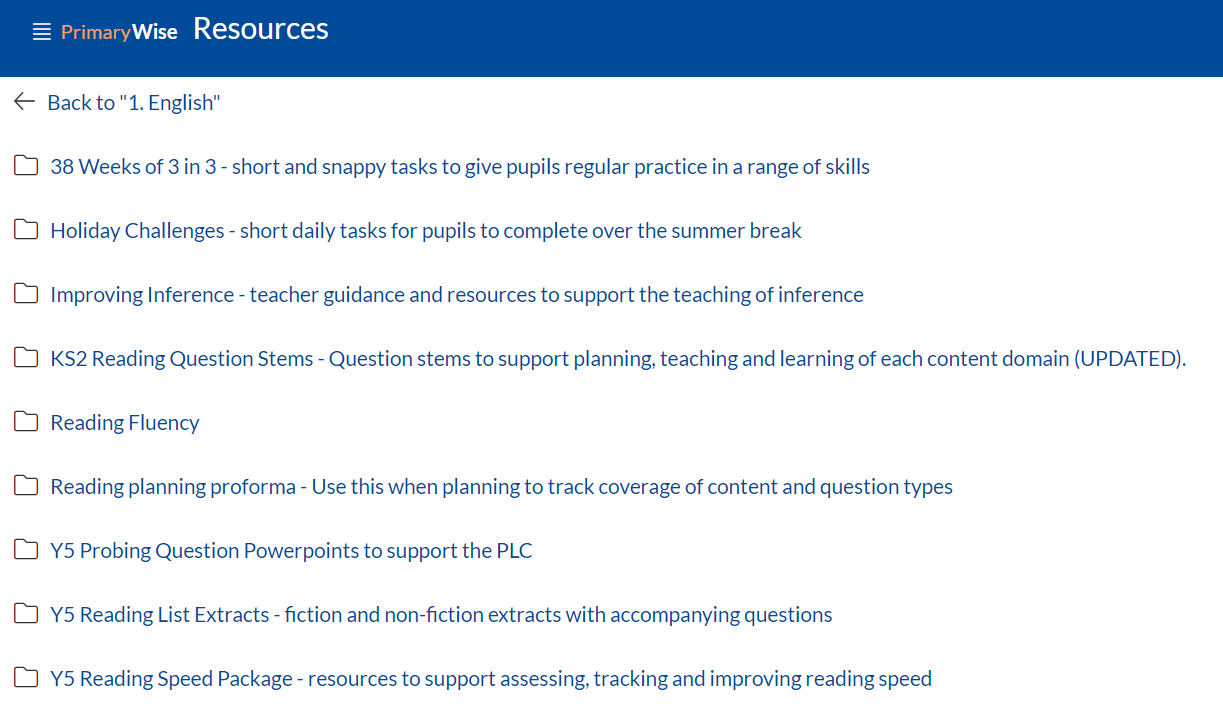 Over-learning and 
consolidating the 
core skills and 
knowledge
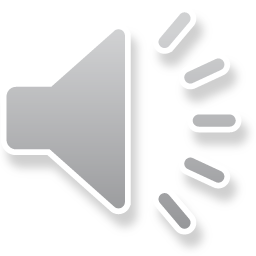 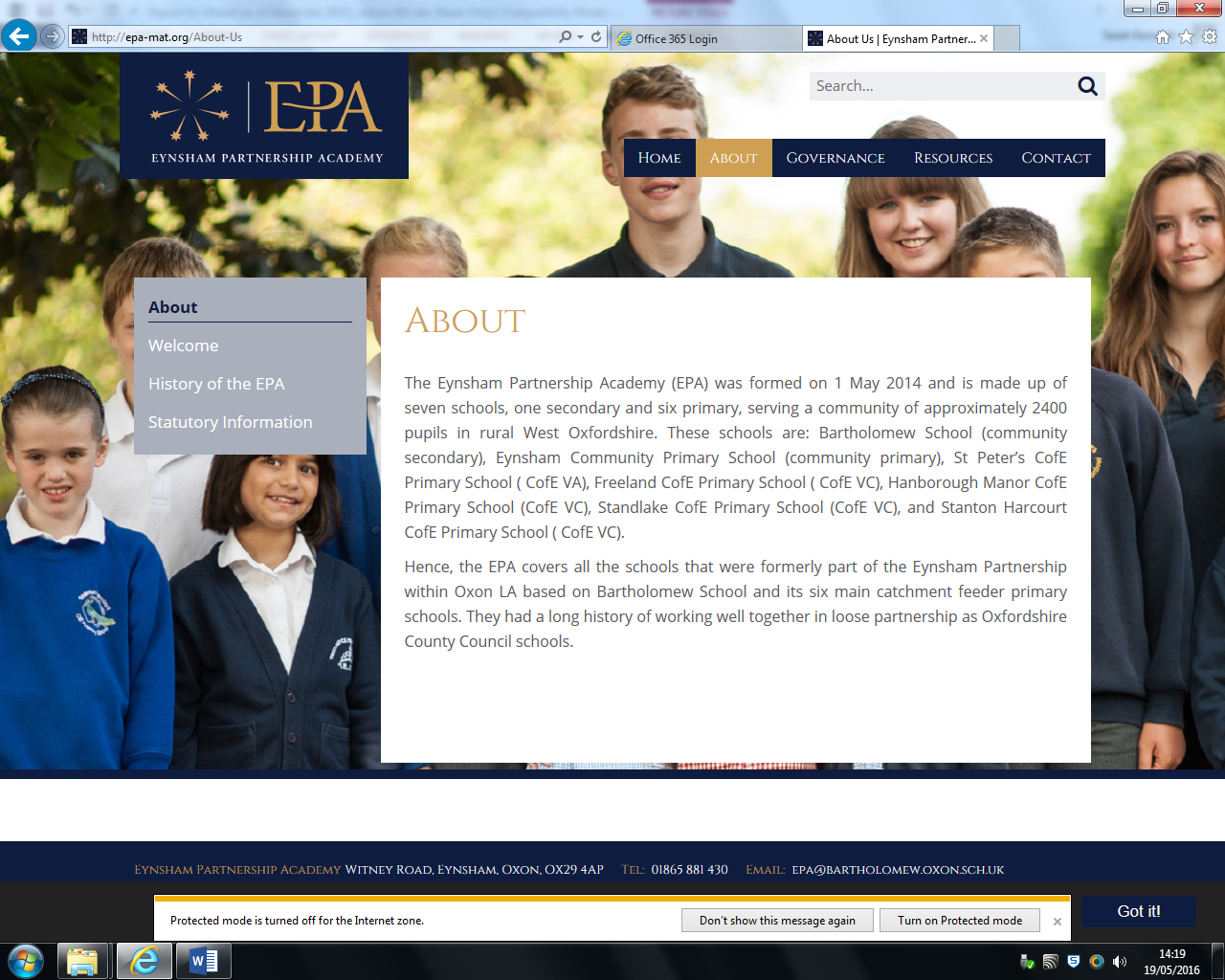 Training for TAs (Familiarising with resources)
Implementation
Ensure TAs know how to access and use the interventions.
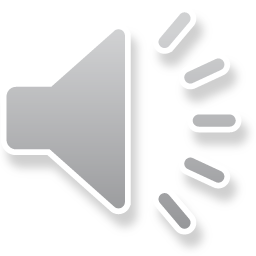 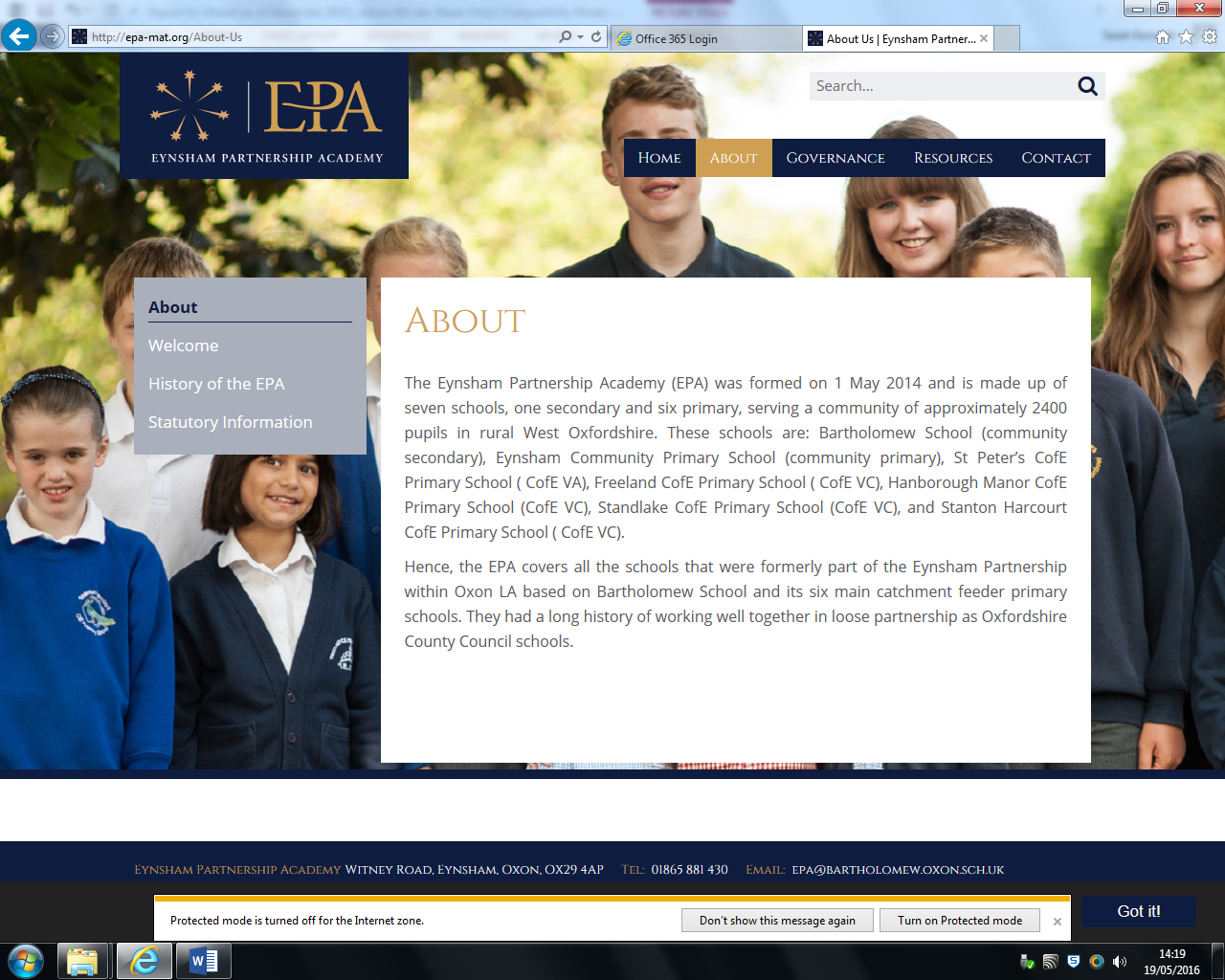 Meetings with the Associate
Implementation
Using the associate’s knowledge of PiXL
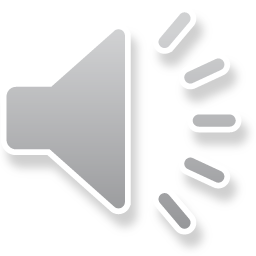 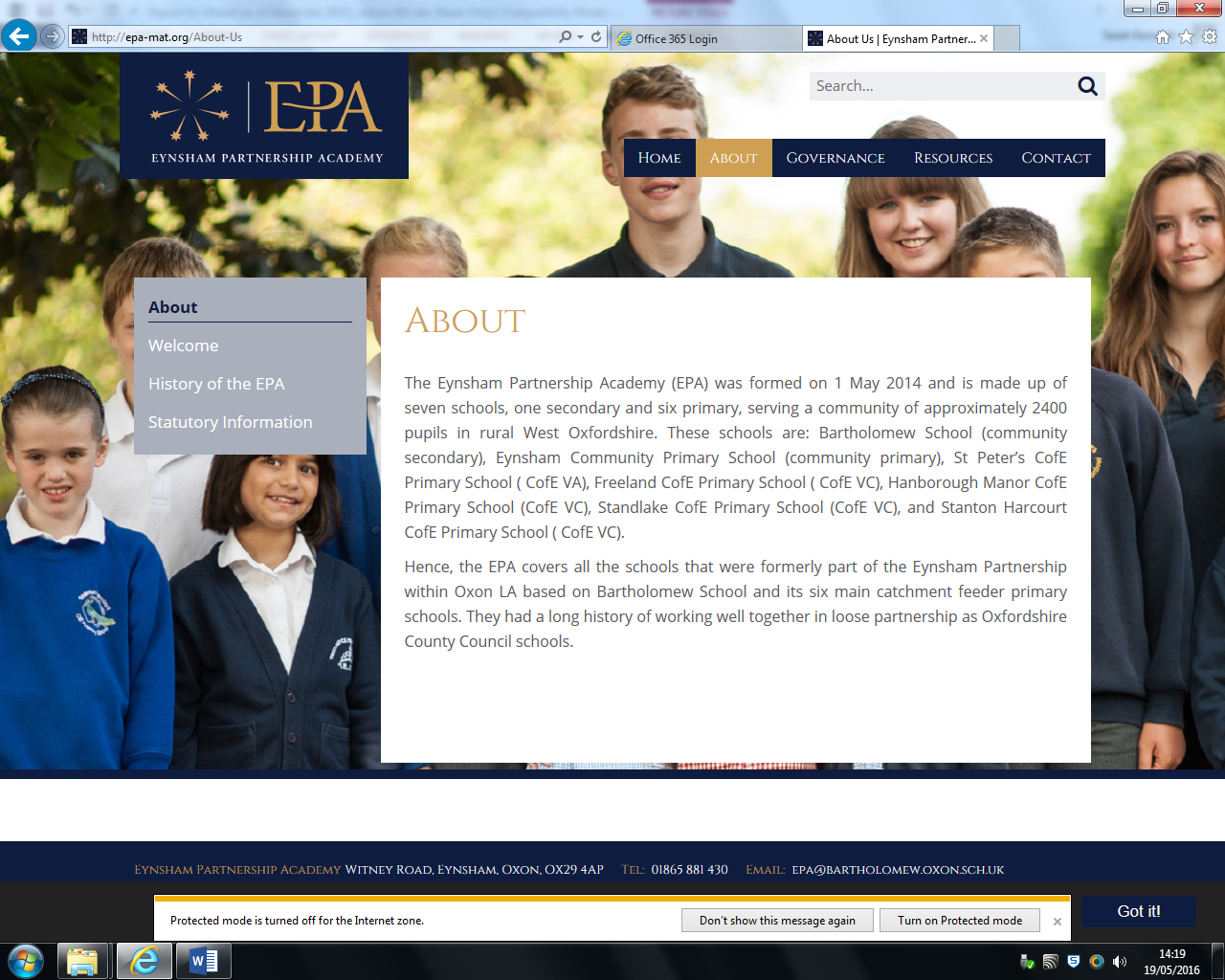 Accessing PiXL Training
Implementation
-Attending conferences
-Booking training that PiXL offers
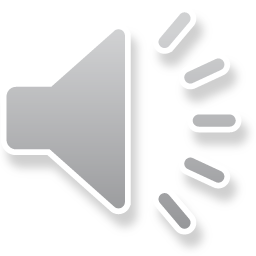 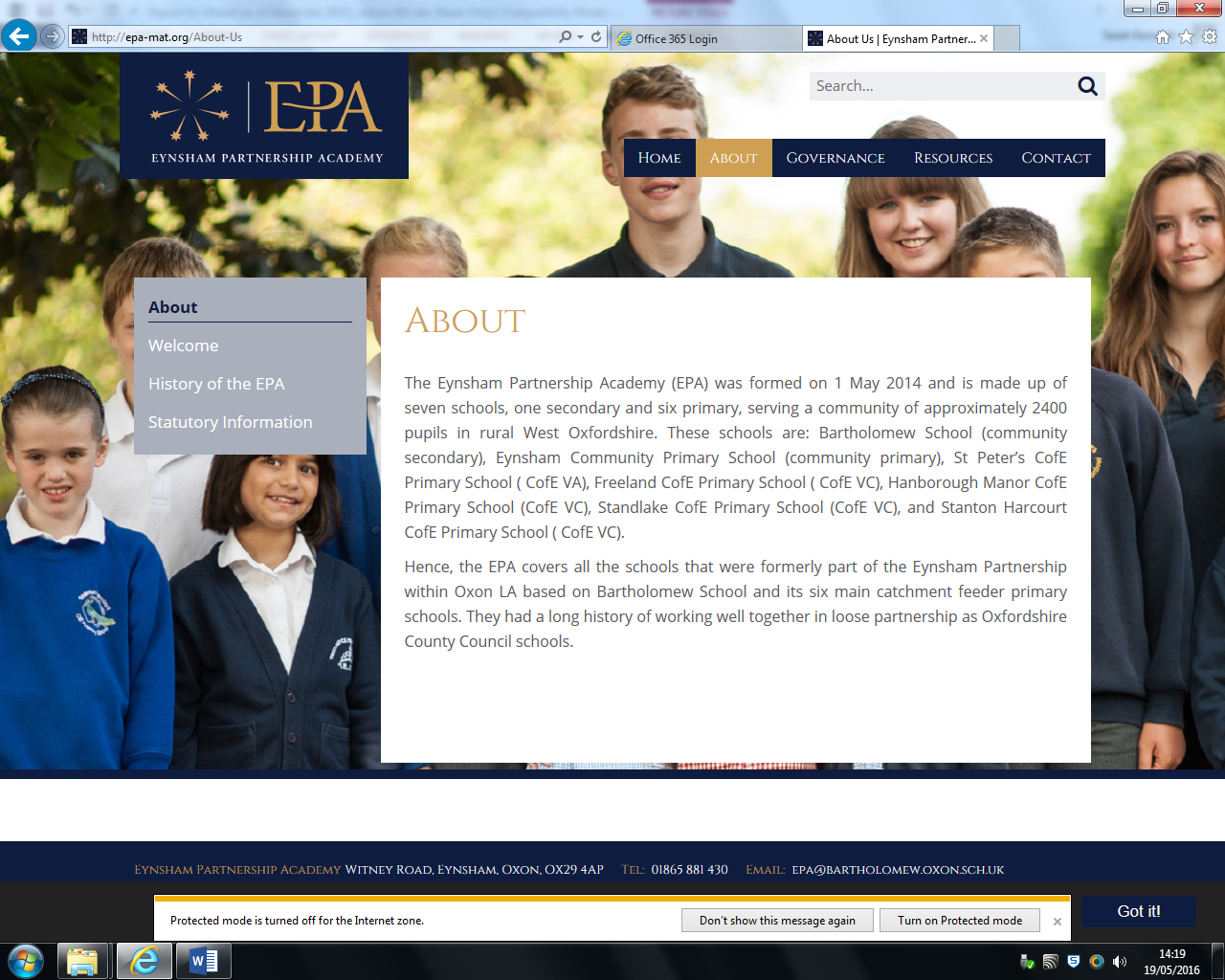 To Analyse Data and Gap Analysis
Impact and Implementation
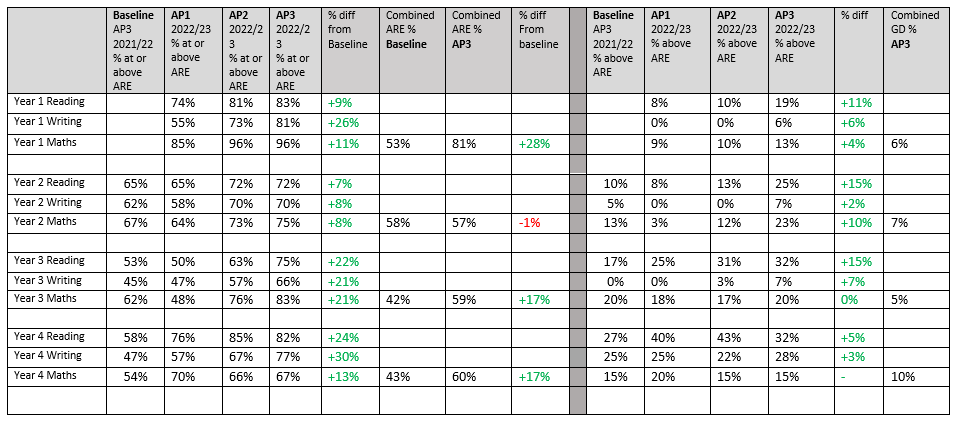 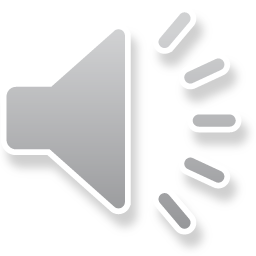 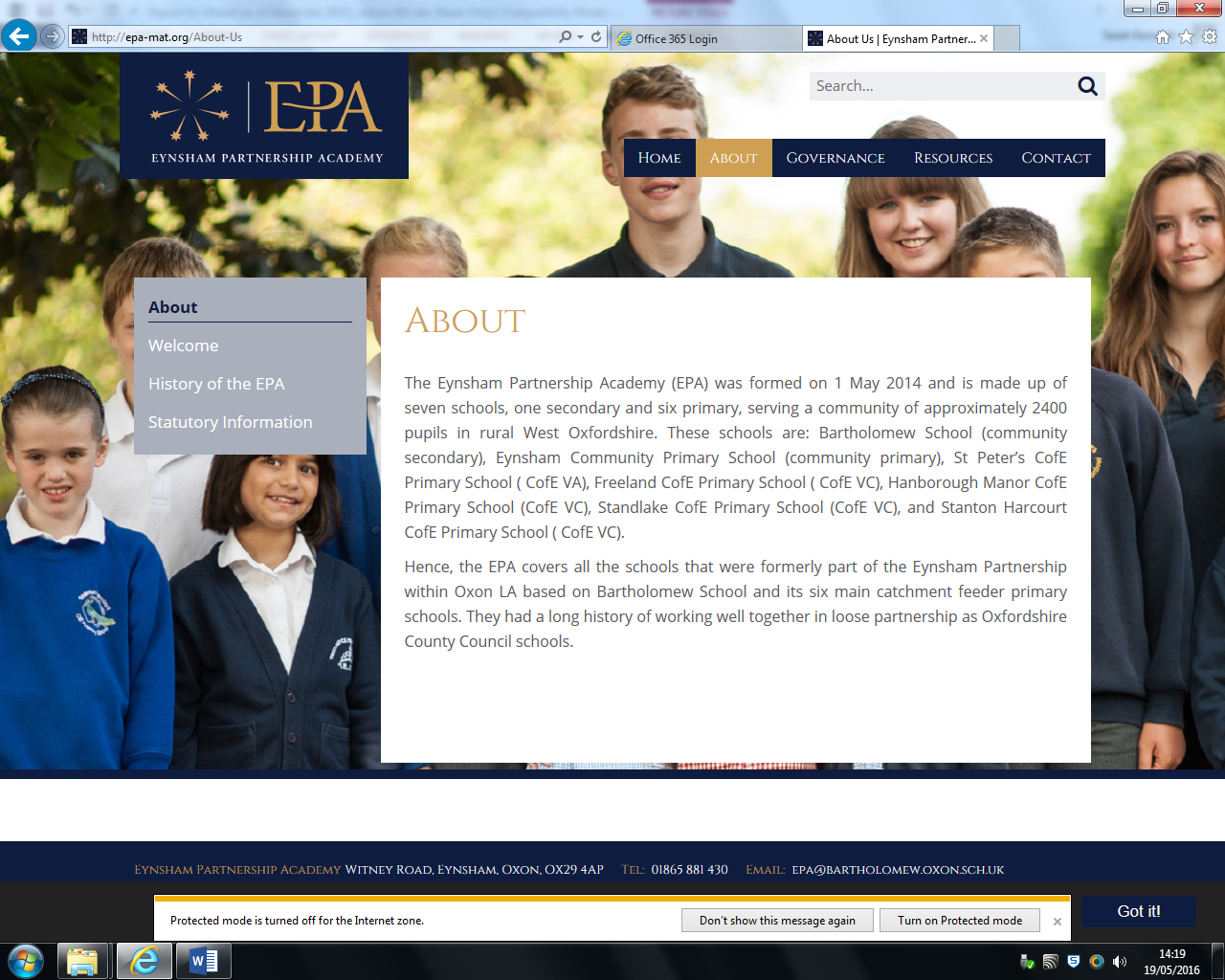 To Analyse Data and Gap Analysis
Impact and Implementation
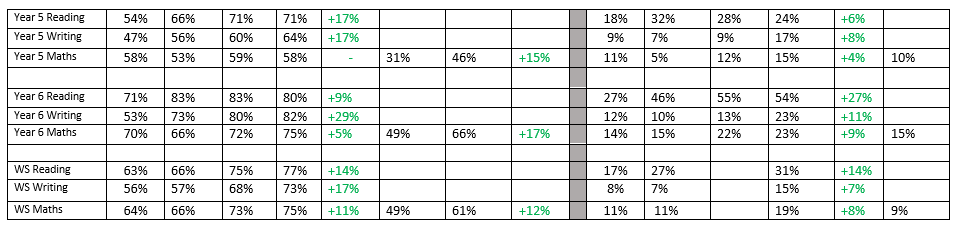 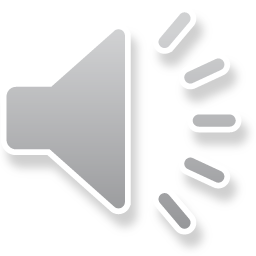 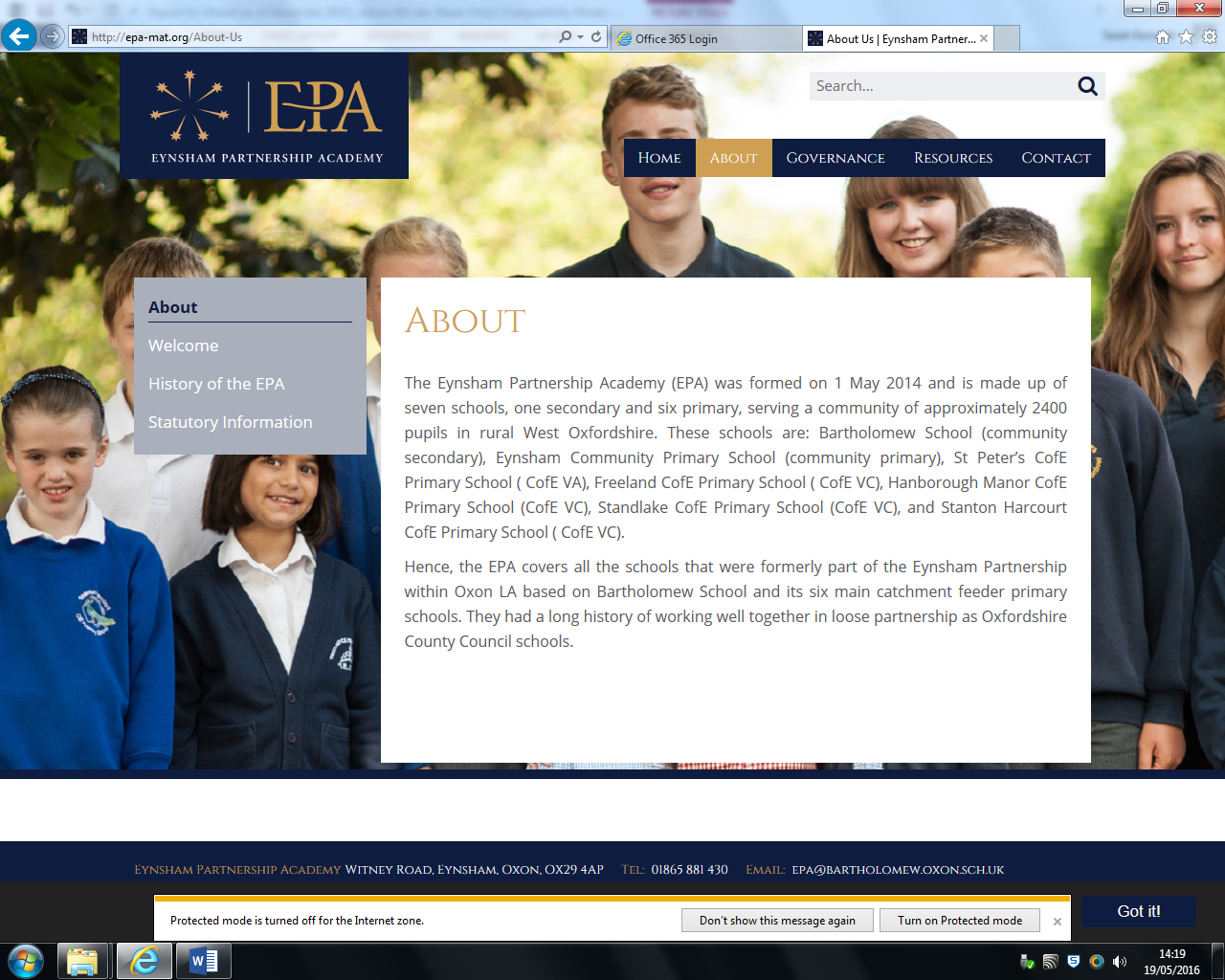 To Analyse Data and Gap Analysis
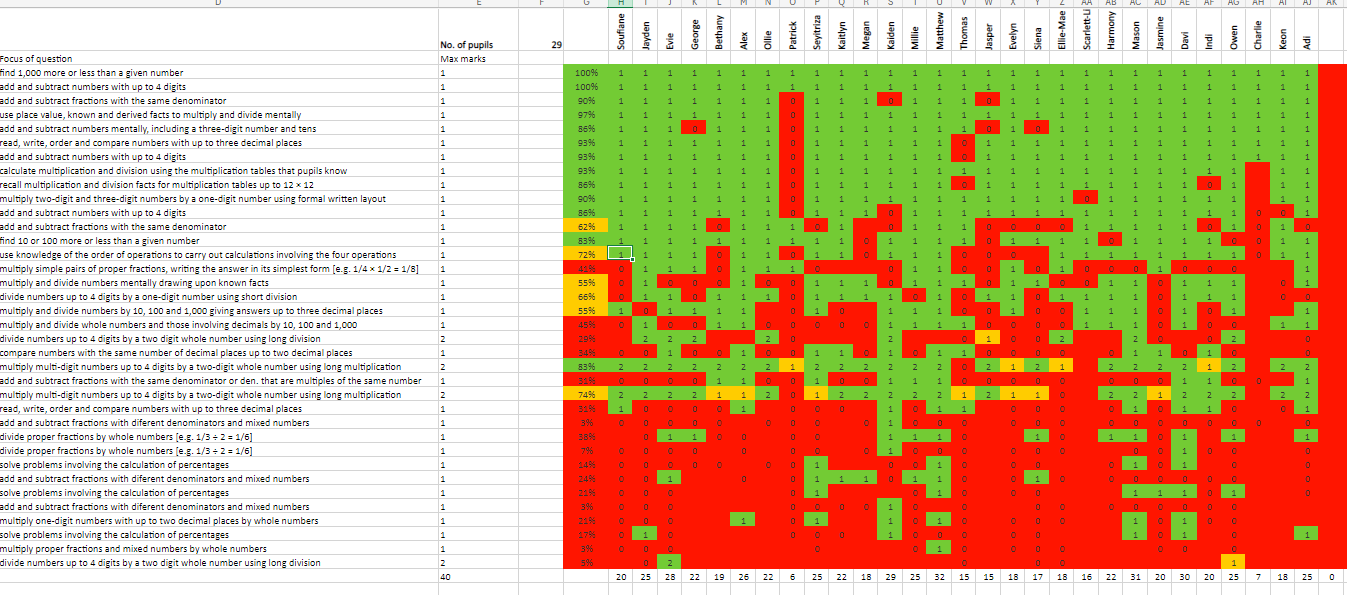 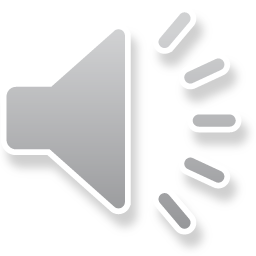 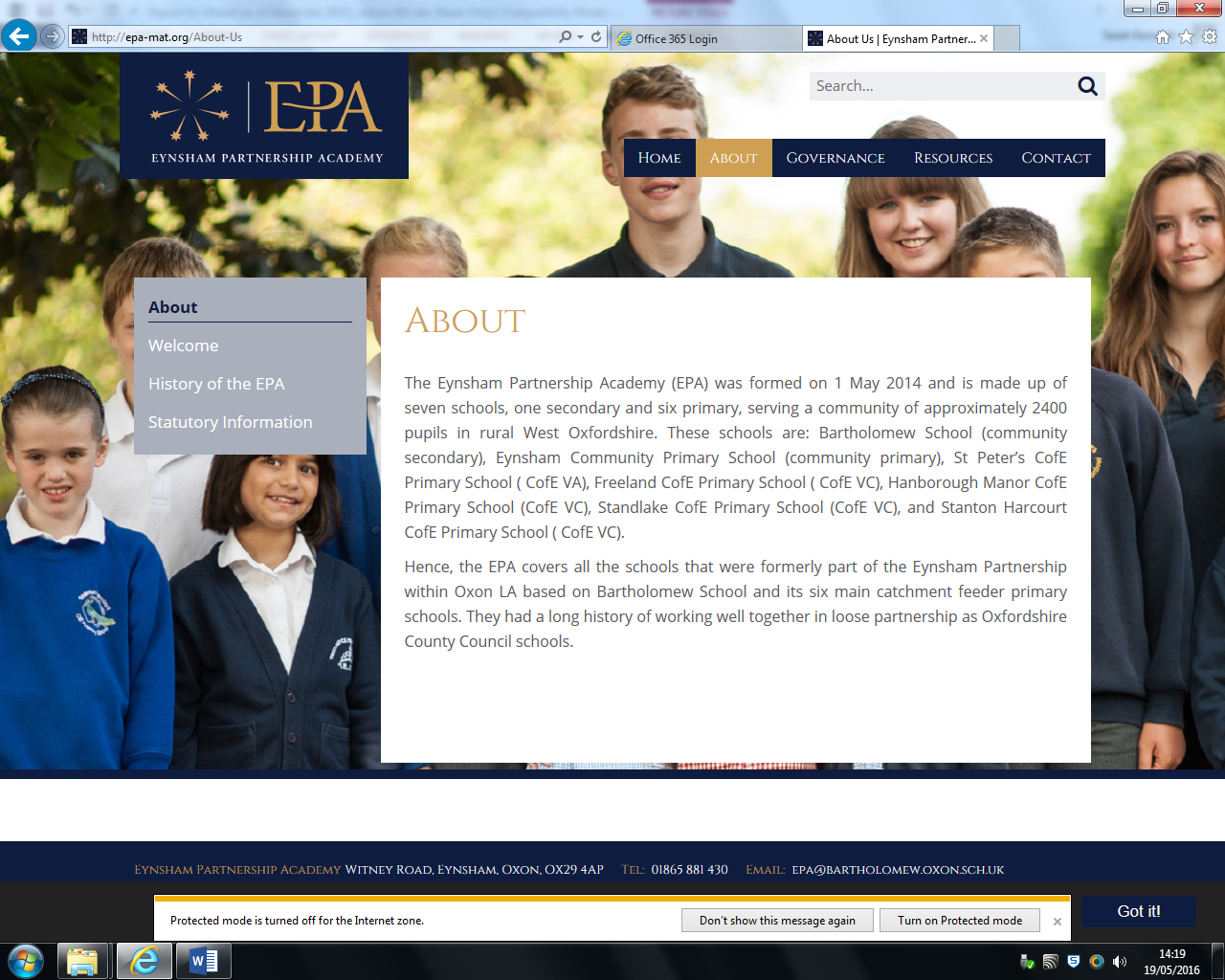 To Analyse Data and Gap Analysis
-Use of IFTs
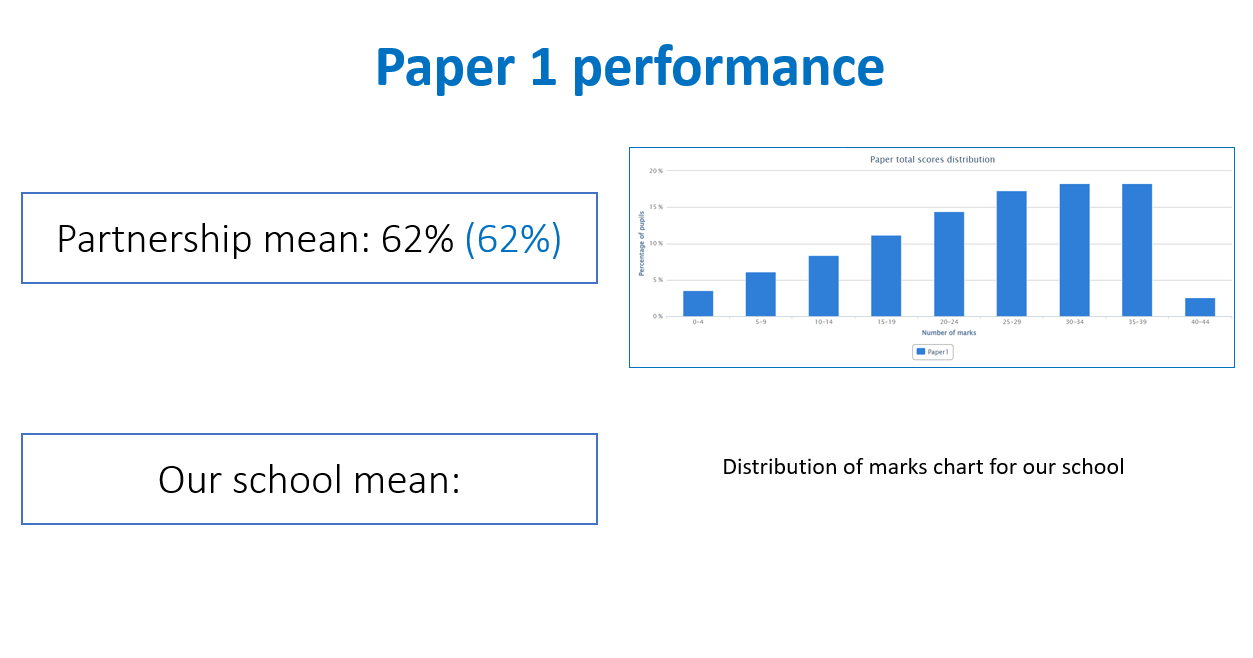 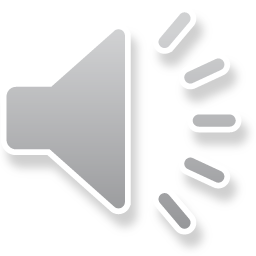 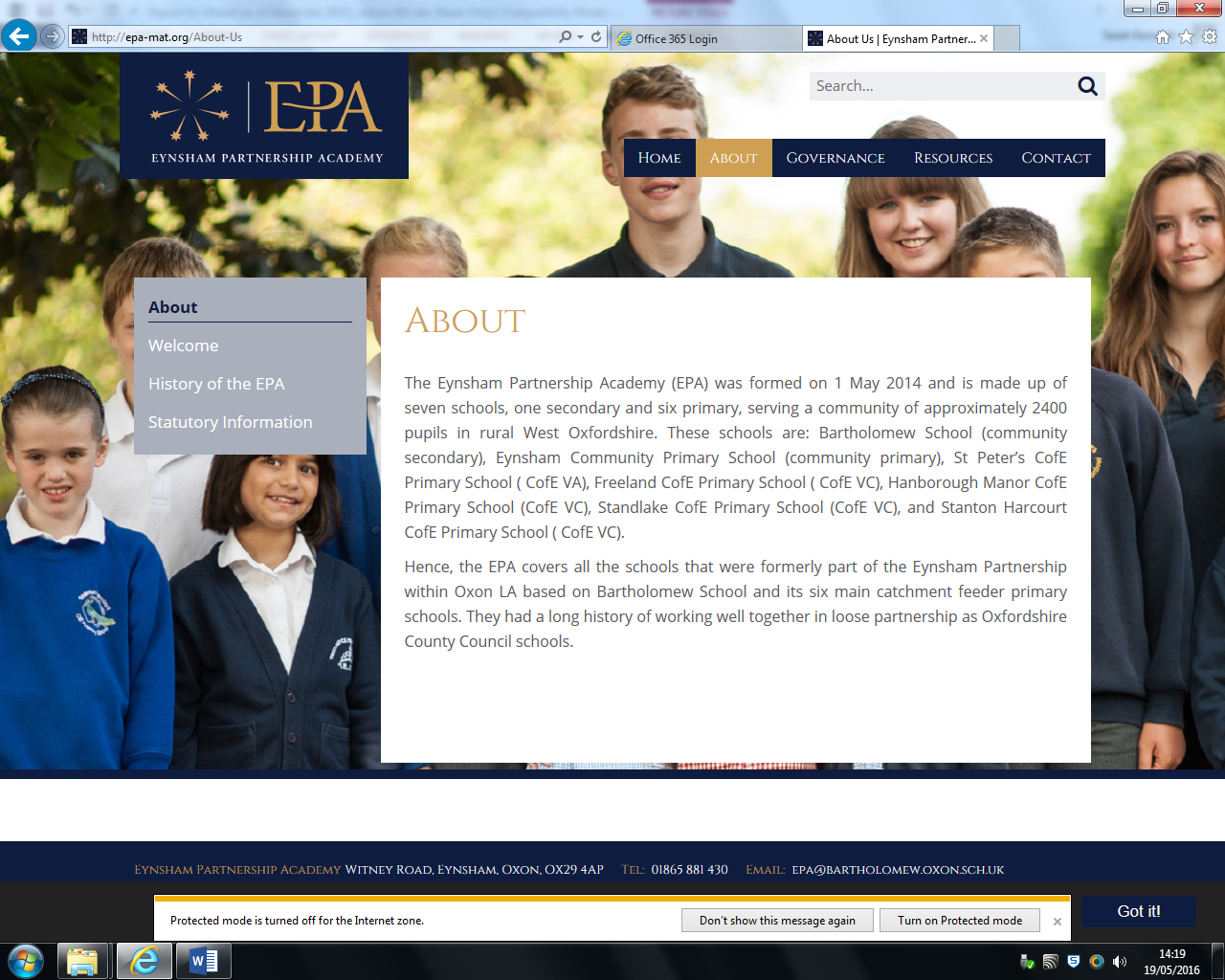 Communicate with staff
Impact and Implementation
-What the data shows,
-Attendance at pupil progress meetings
	-Work with the head and other leaders
	-Chair “core-team” meetings, or staff meetings.
	-Help manage difficult conversations and keep everyone on track, with the 	discipline to see things through.
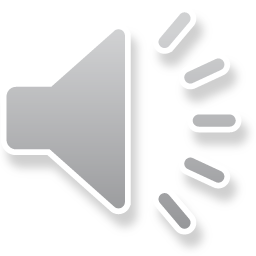 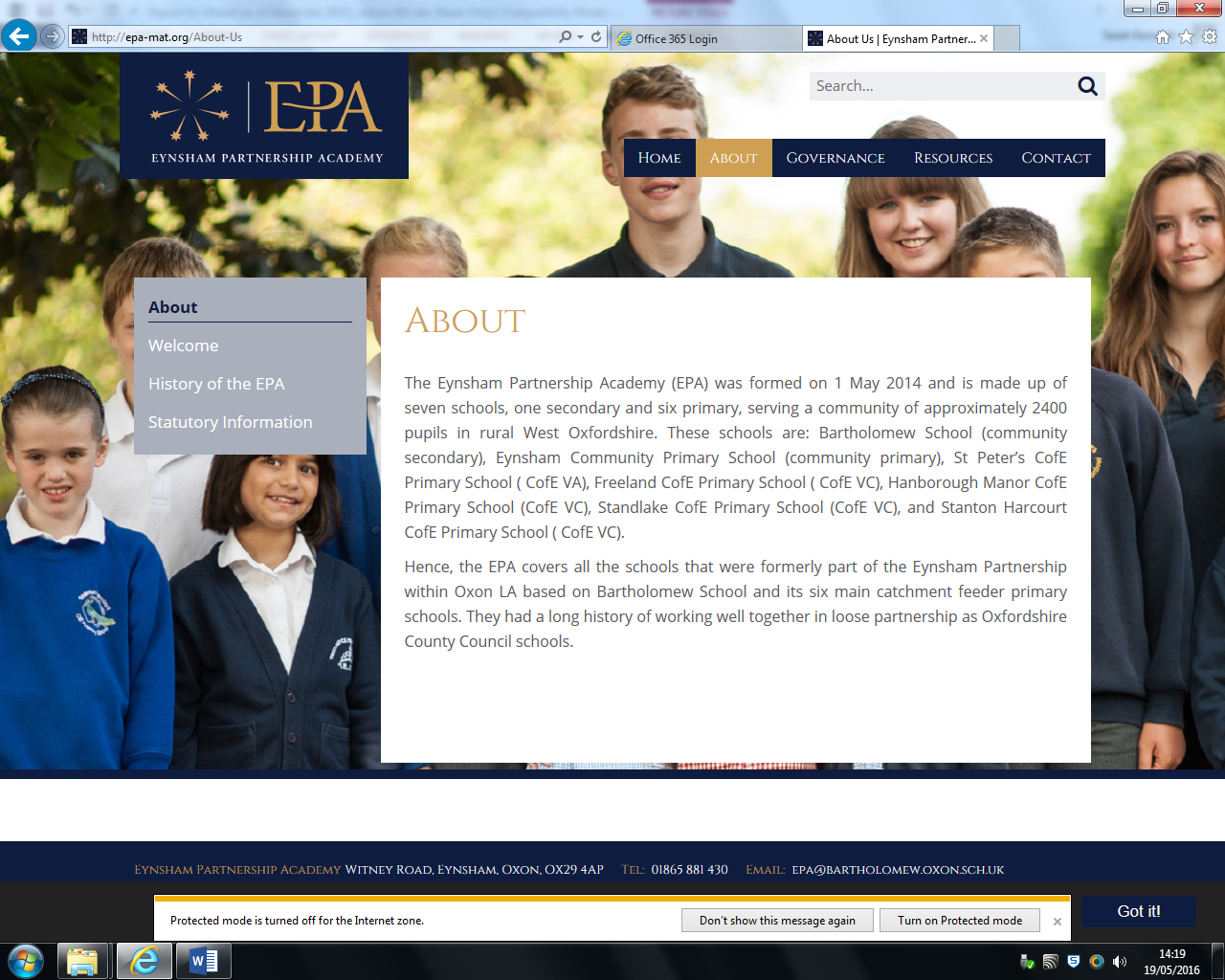 To Support the Implementation of theEPA Assessment Process
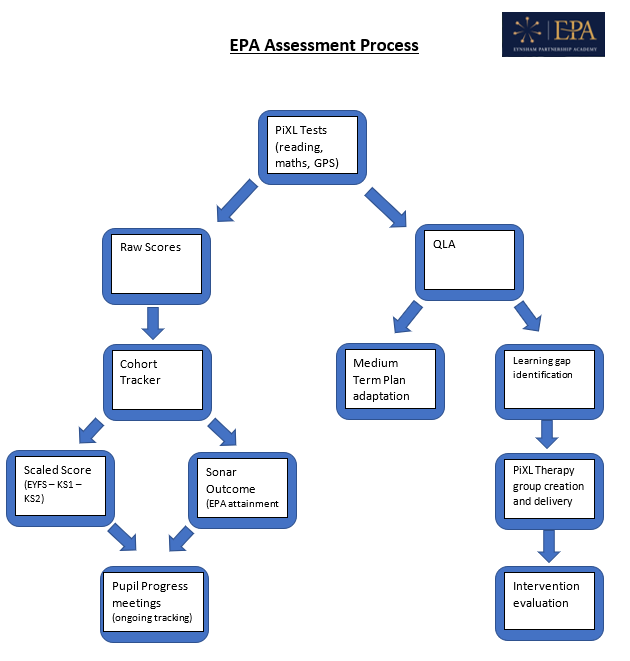 Summary
Assessment is cyclical
The process repeats after every 
assessment point
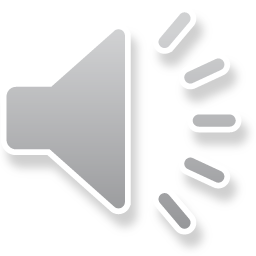